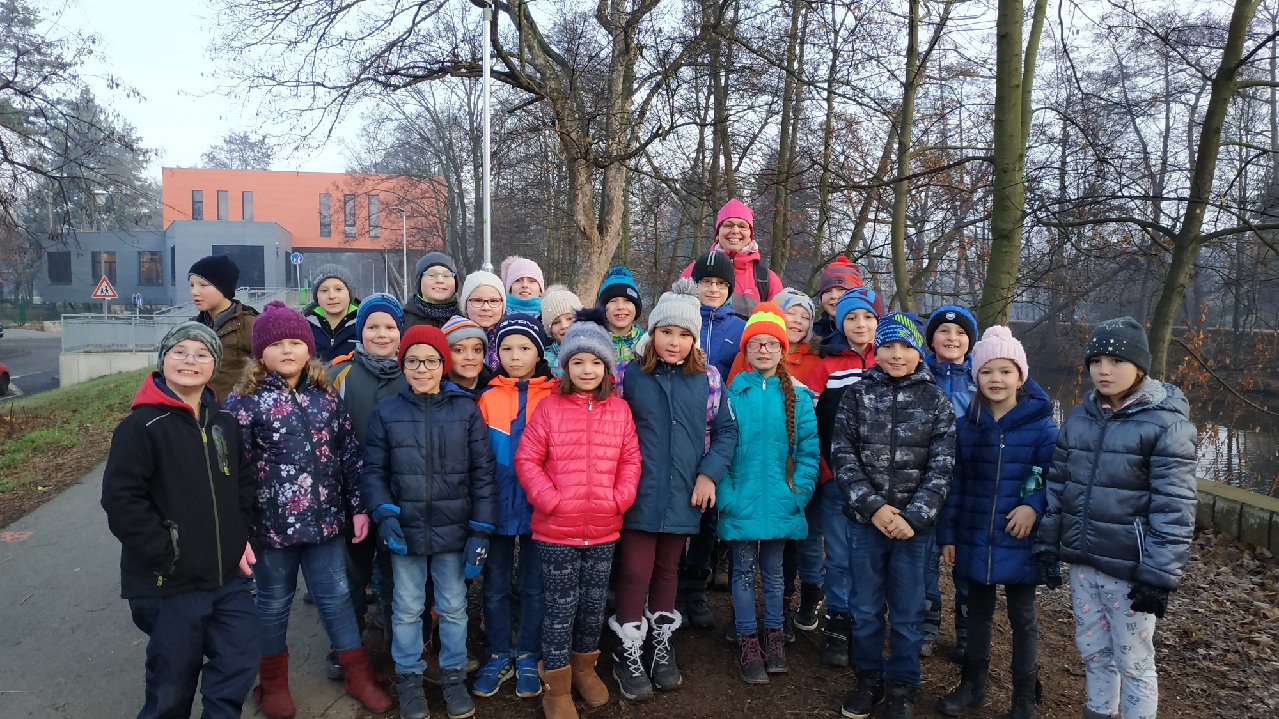 Vánoční program v Ekocentru Paleta
(třeťáci)
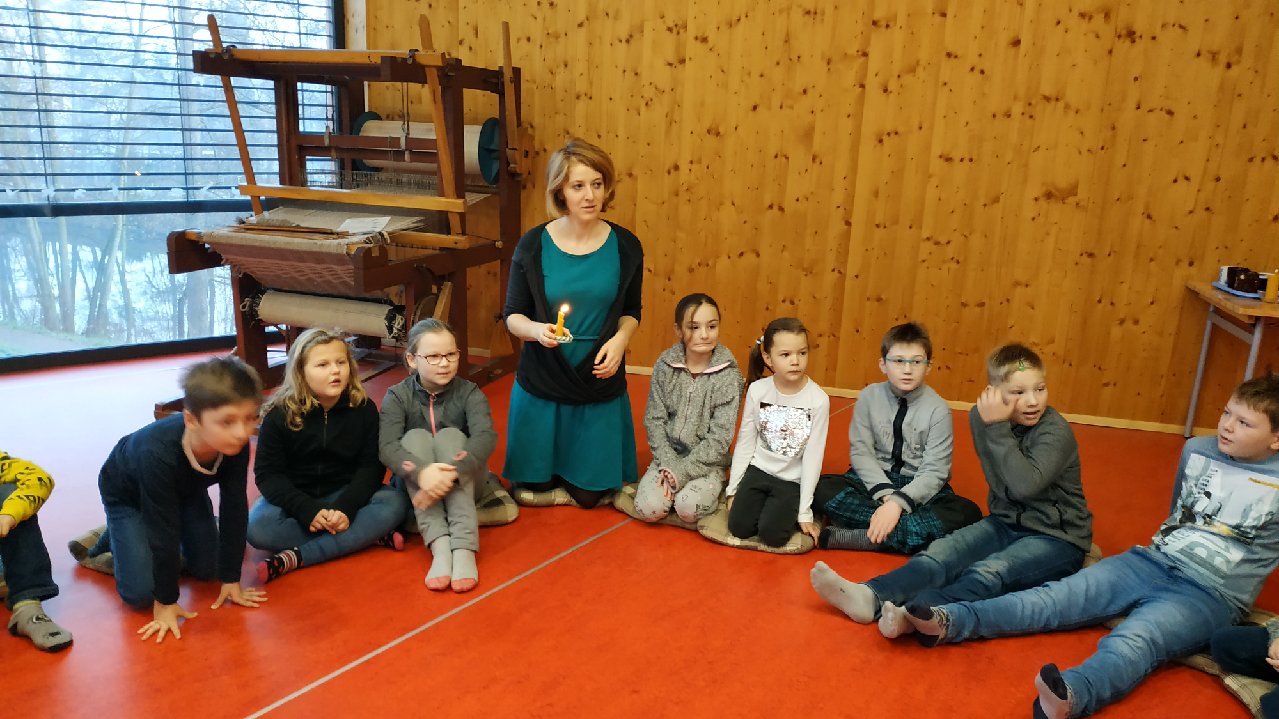 Naše vánoční přání
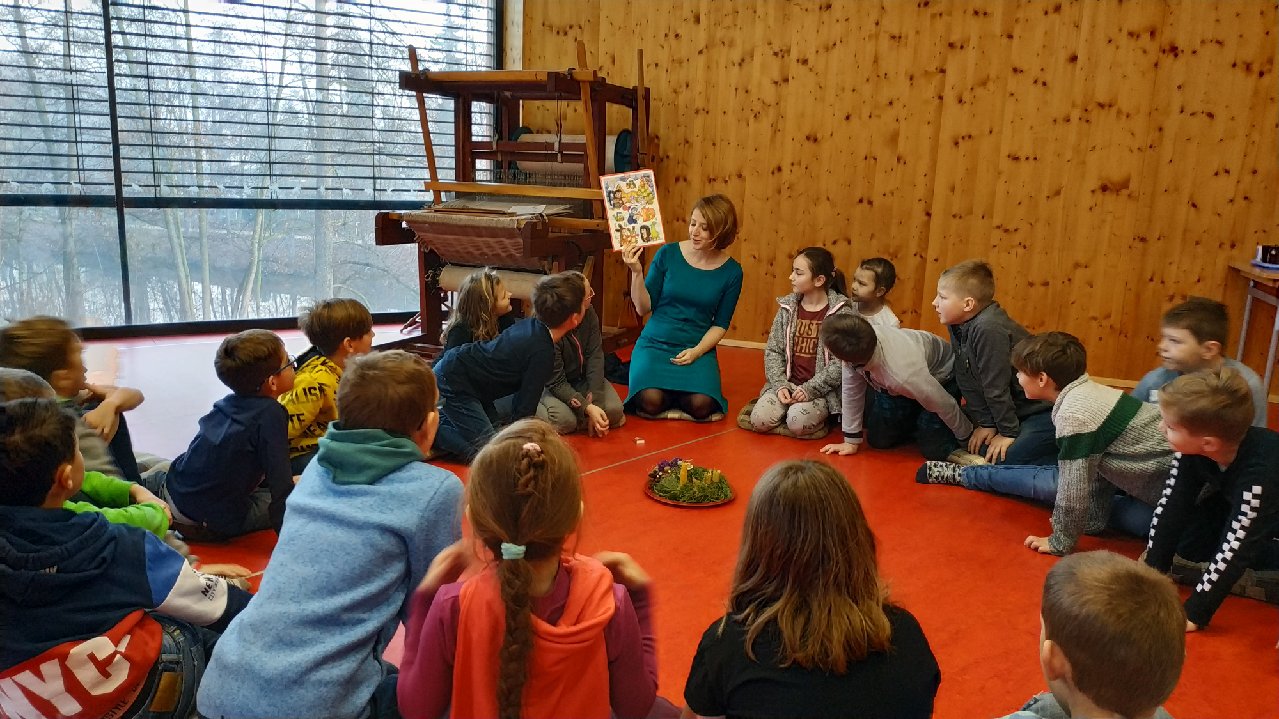 Co je advent? Už to víme.
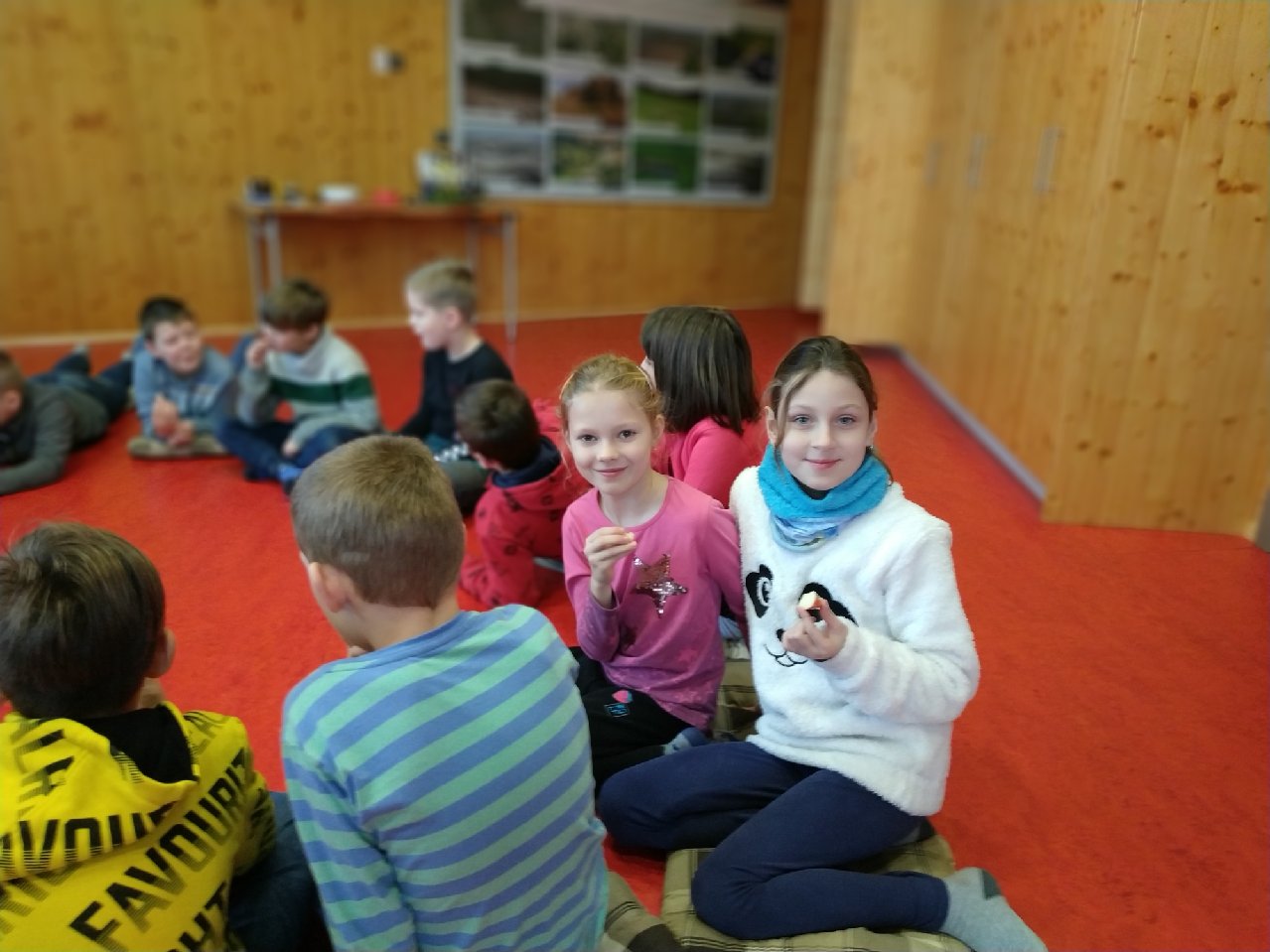 Vánoční zvyky a tradice(krájení jablka)
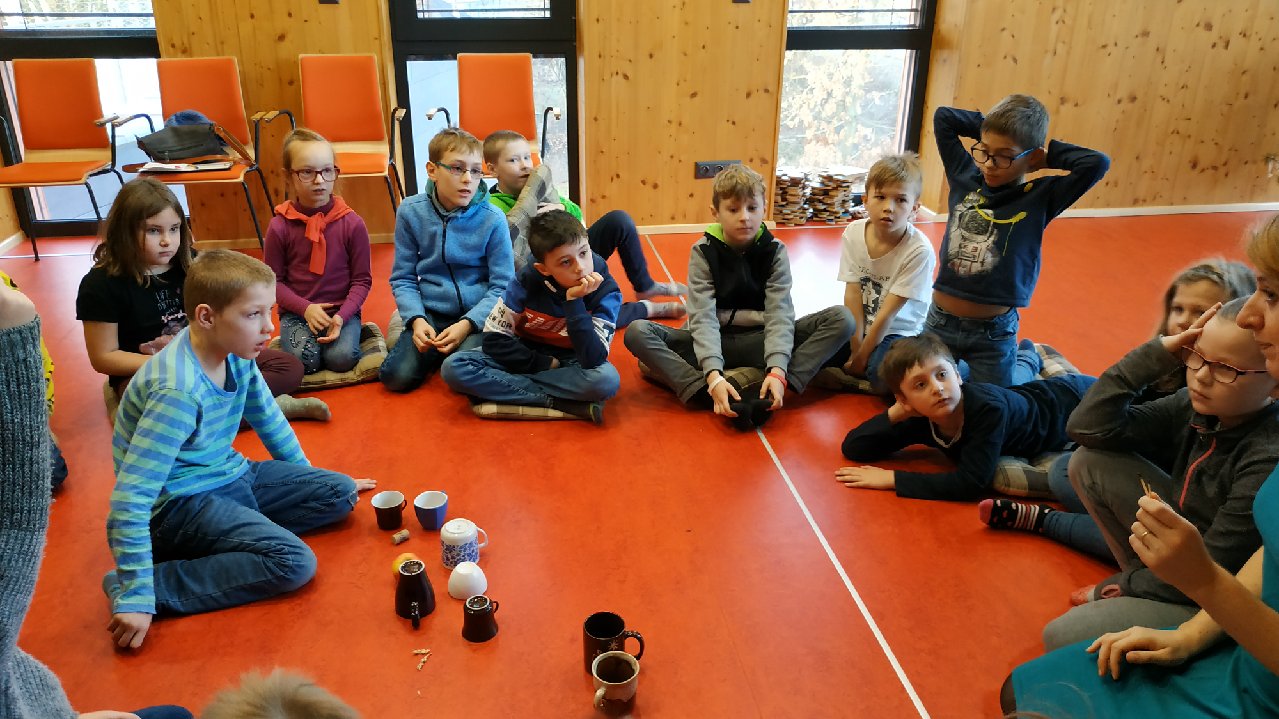 Vánoční zvyky a tradice
(odklápění hrníčků)
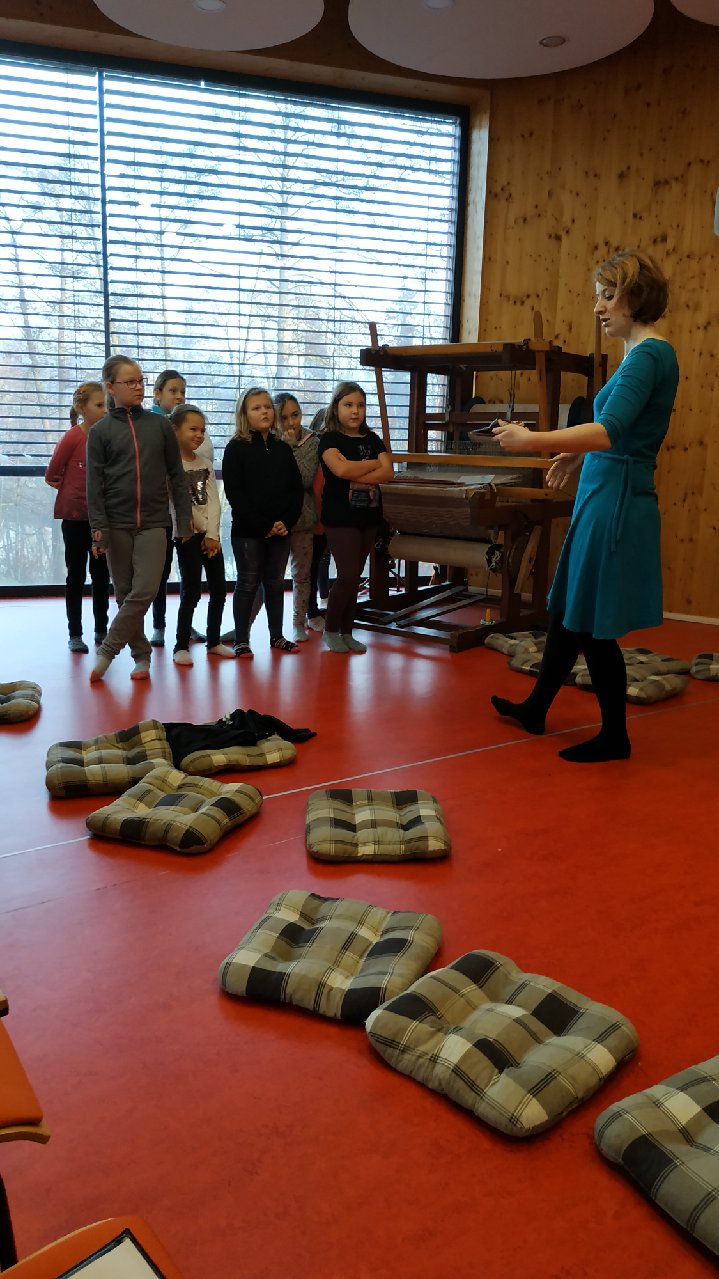 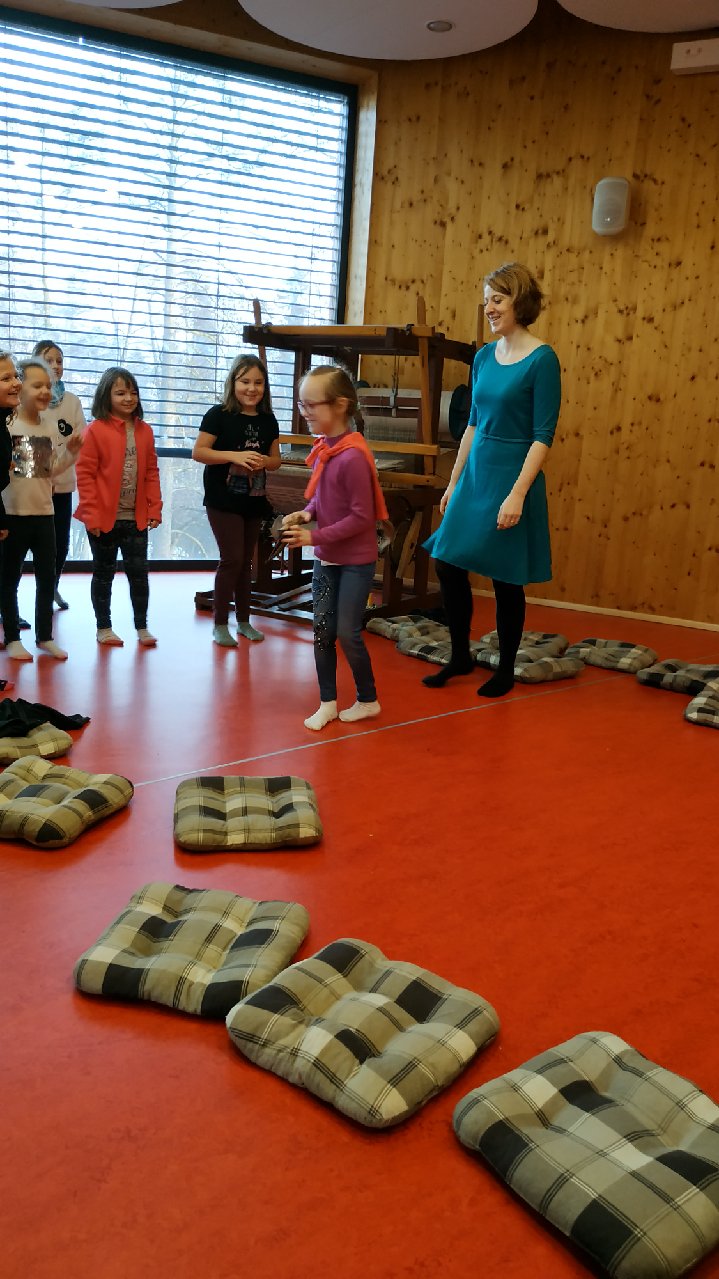 Vánoční zvyky a tradice
(házení pantoflem)
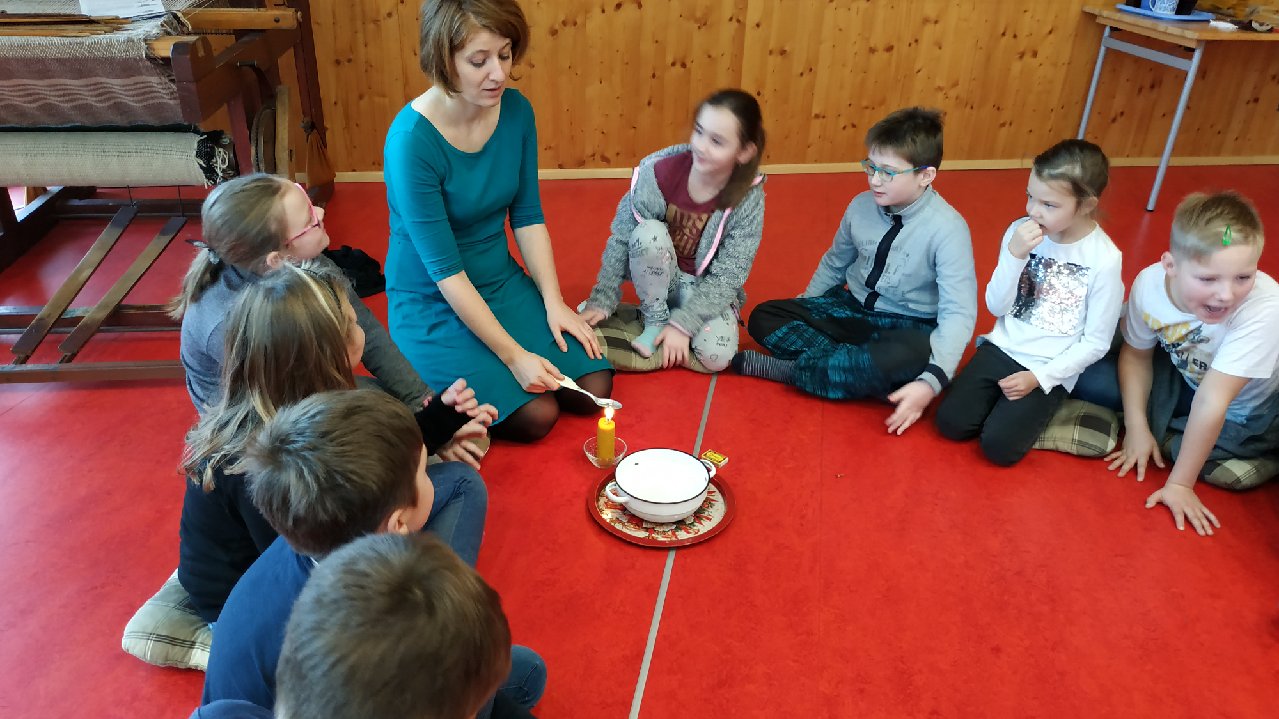 Vánoční zvyky a tradice 
(lití olova)
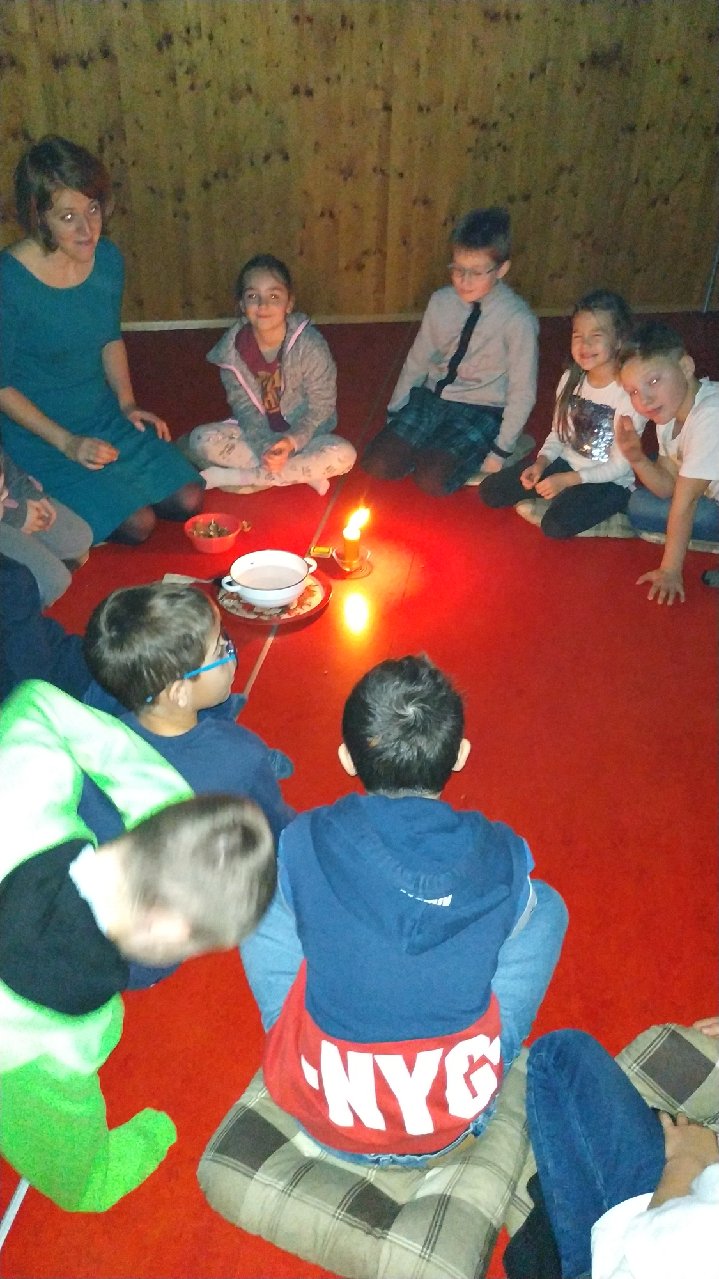 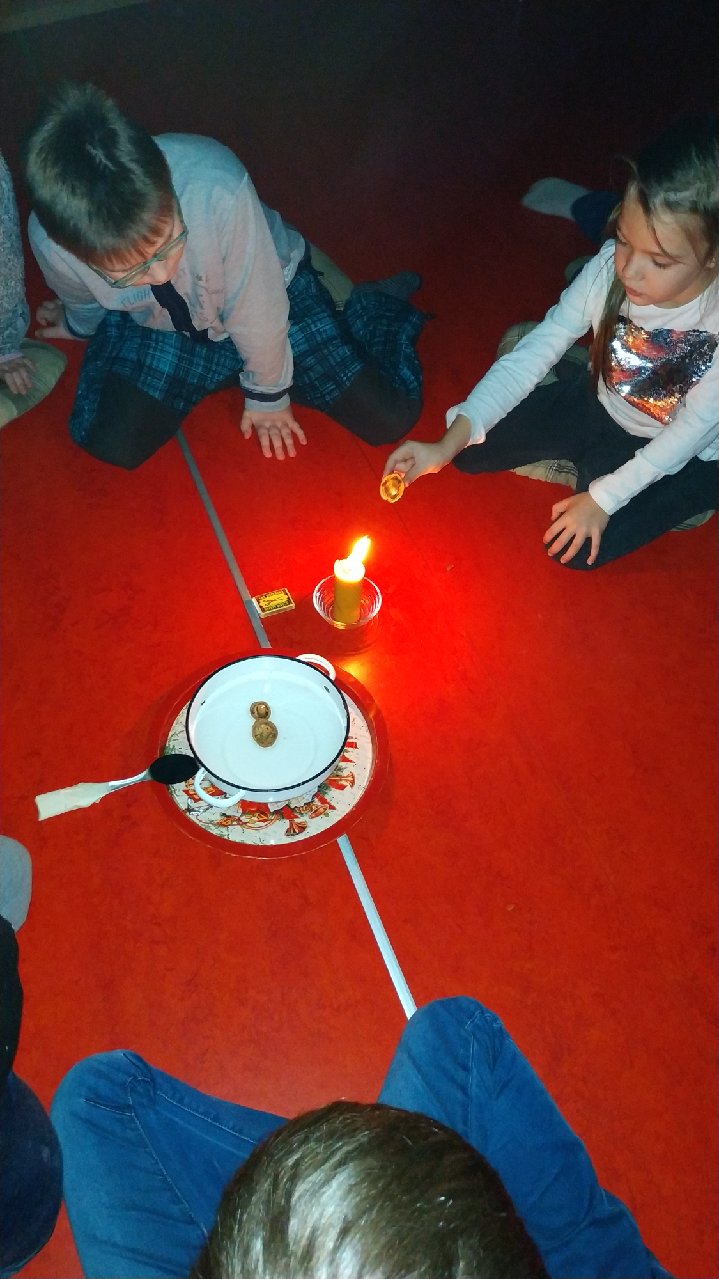 Vánoční zvyky a tradice
(pouštění lodiček)
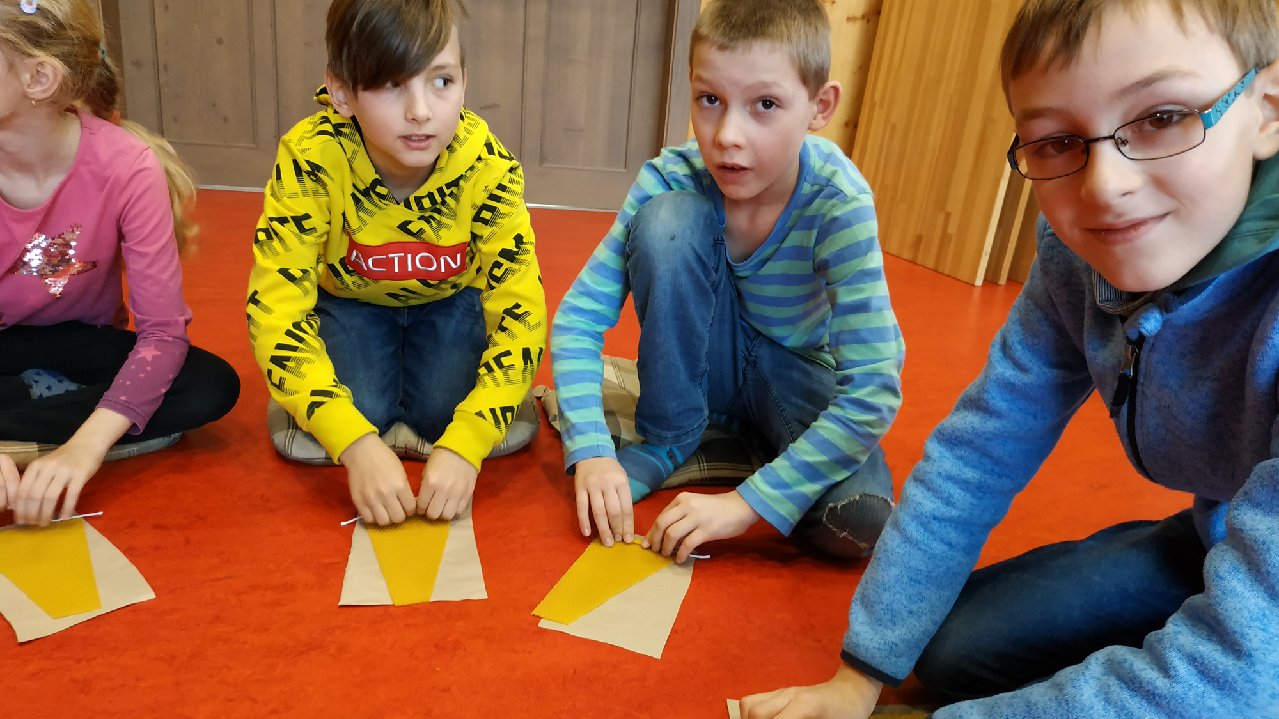 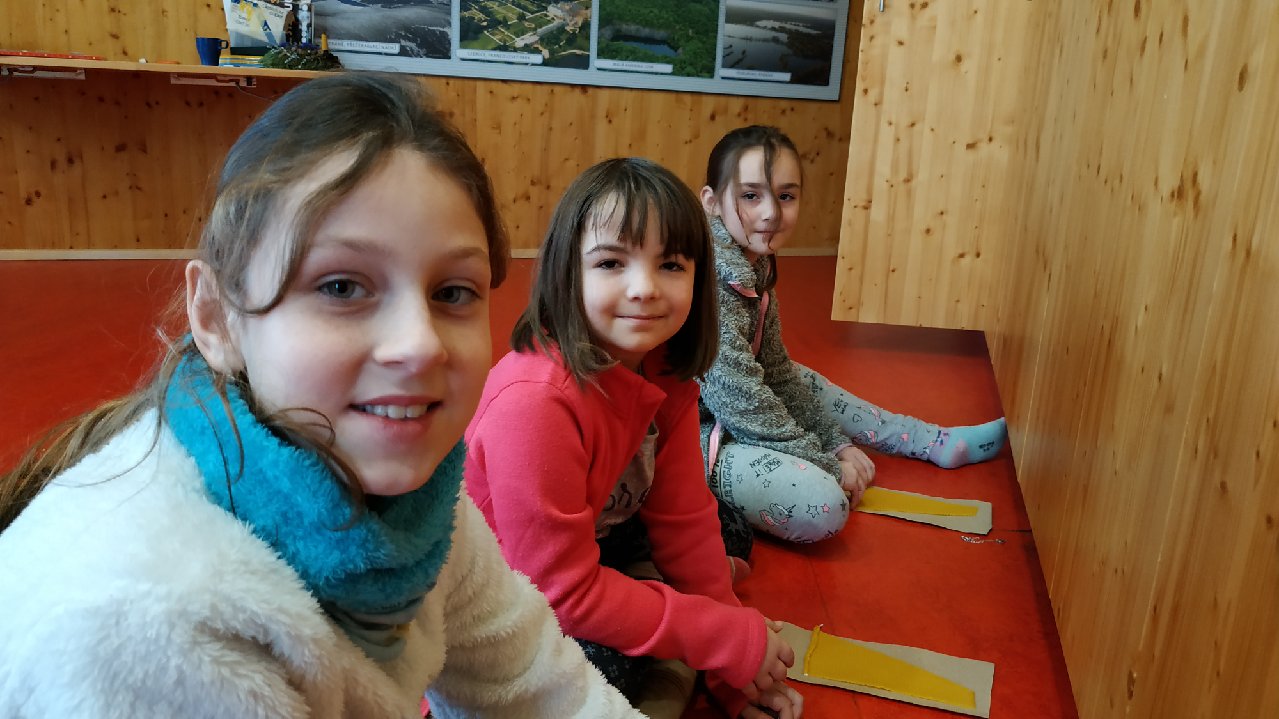 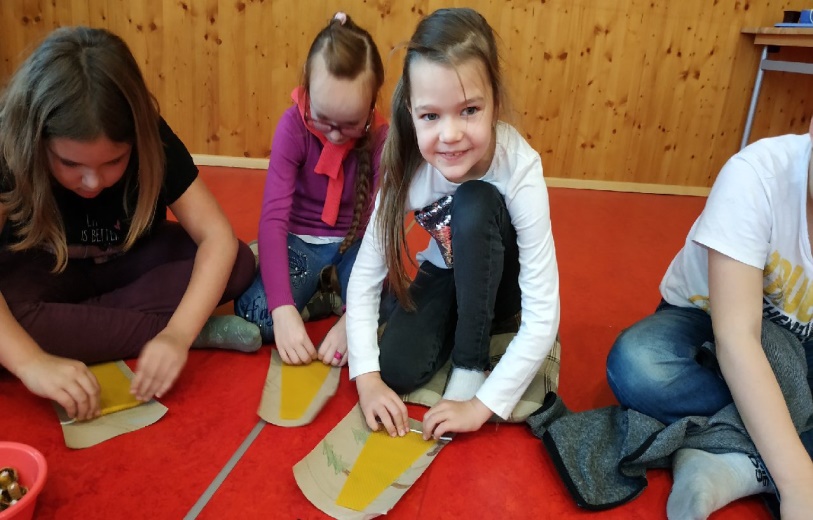 Vyrábění svíček
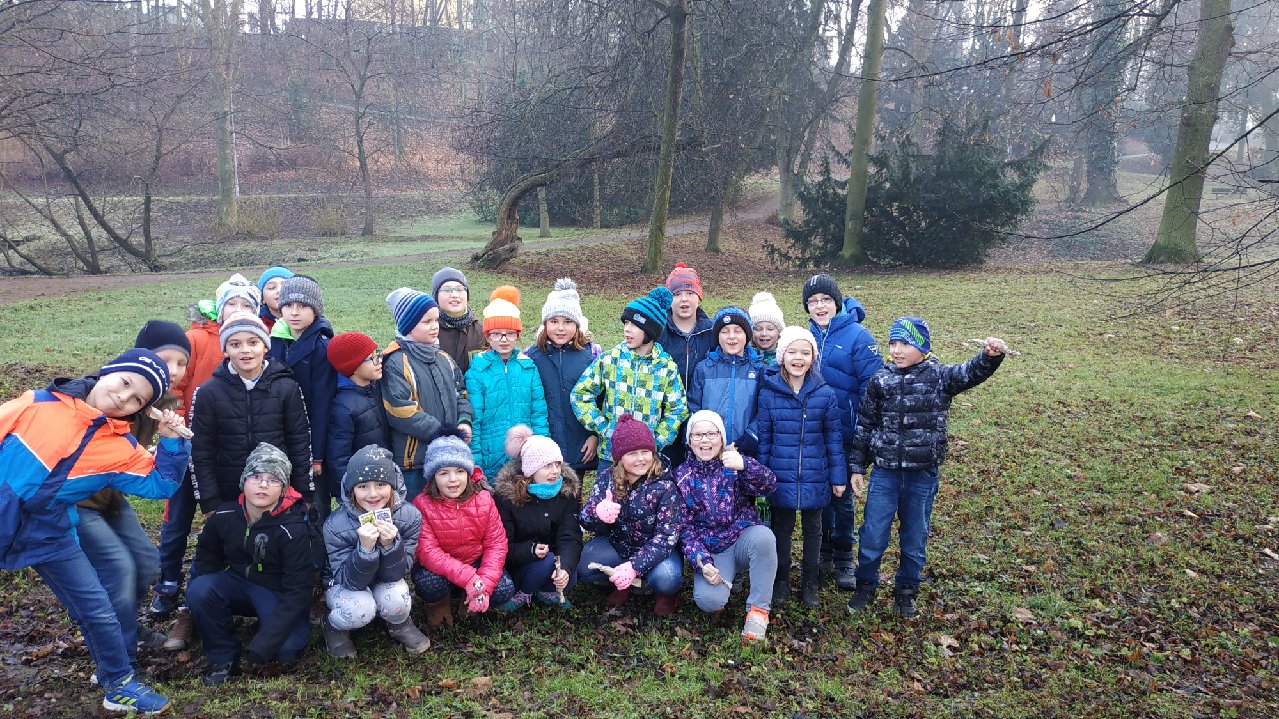 KRÁSNÉ VÁNOCE
 PŘEJÍ TŘEŤÁCI 